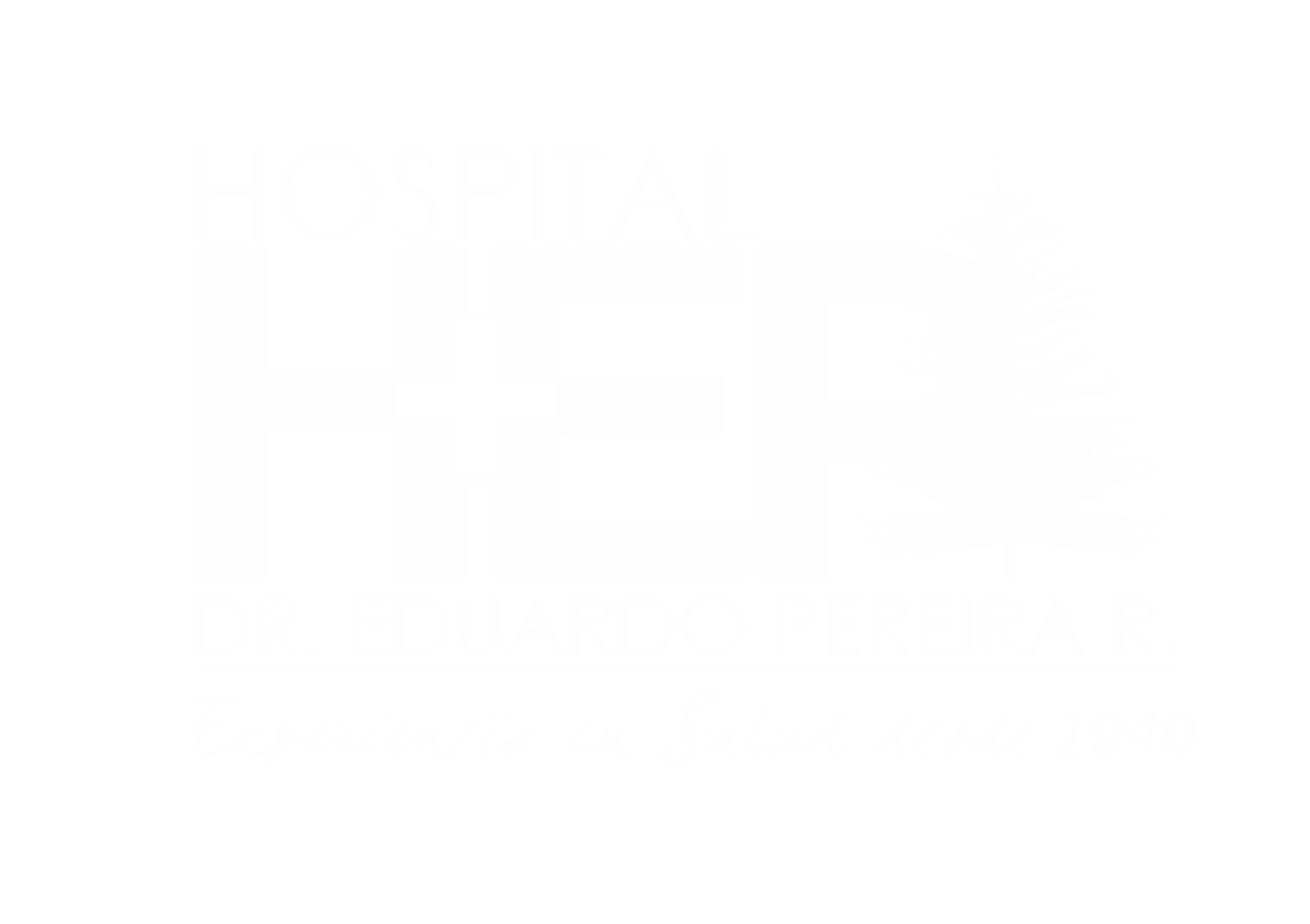 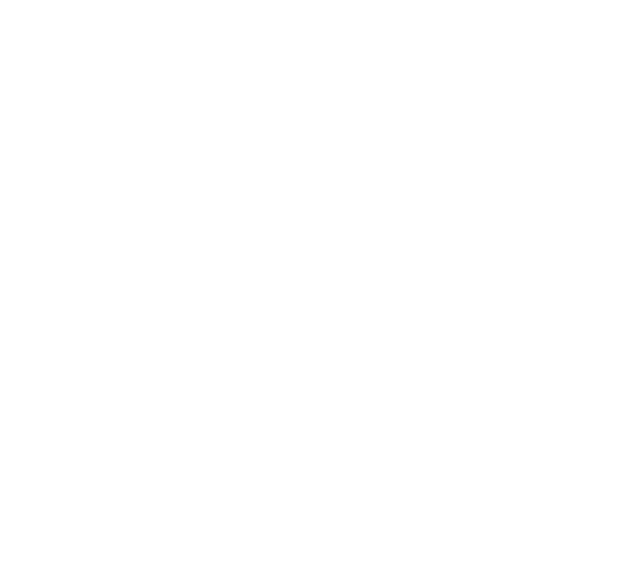 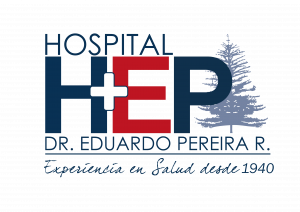 2
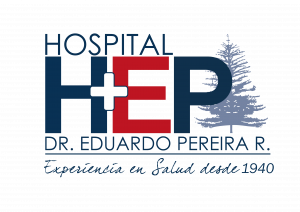 3
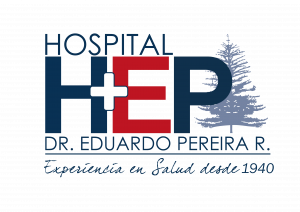 4